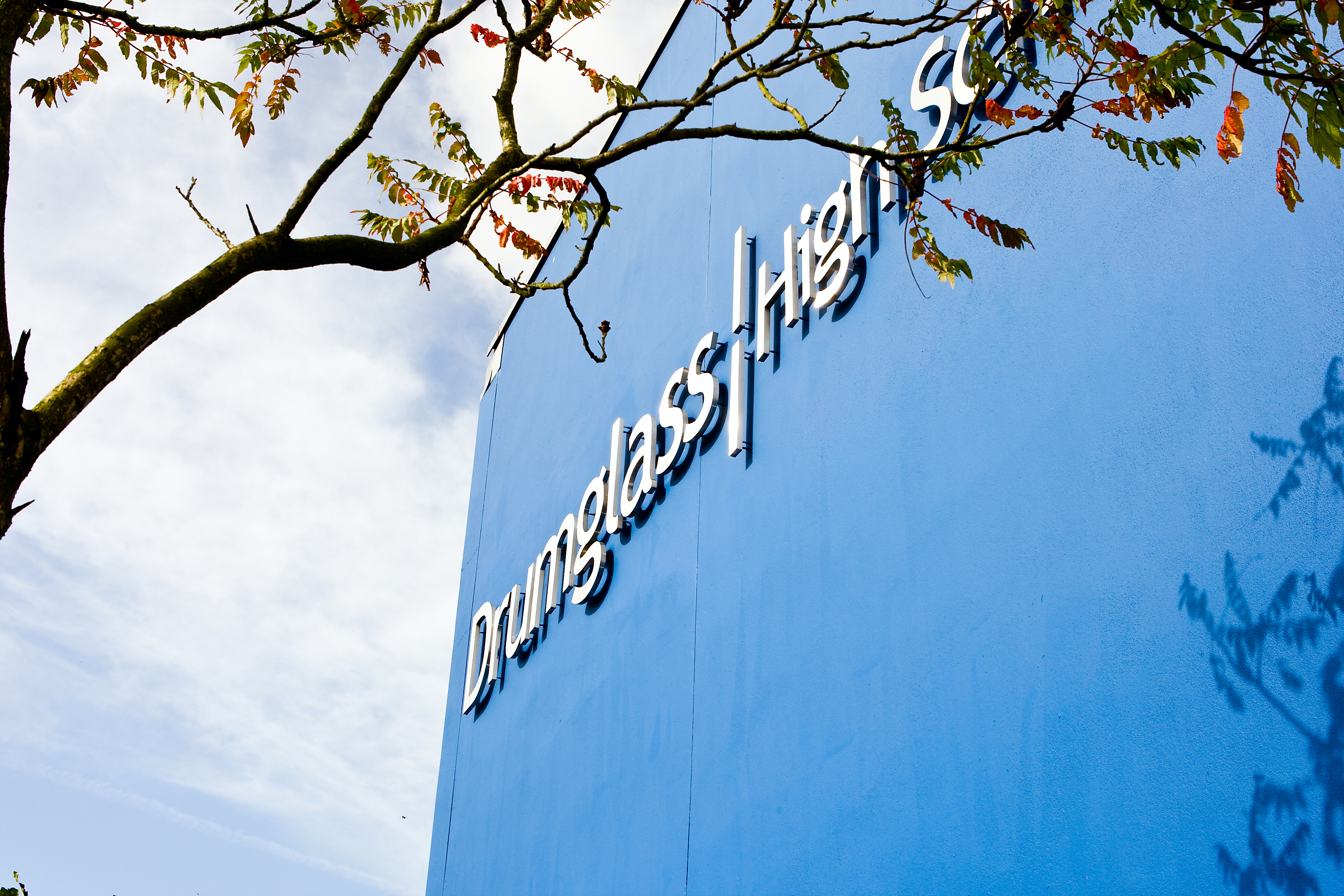 DHS Announcements: 
Monday
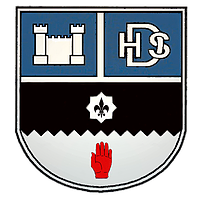 8.35AM - 8.55AM - EAL MORNING CLUB

10.35AM - 10.55AM – SENIOR SU (YEARS 10-12)

2.50PM – 4.00PM – U12 (YEAR 8 BOYS) RUGBY WITH MR WILSON

3.00PM - 4.00PM – EAL HOMEWORK CLUB (ADVANCED EAL PUPILS) 

3.00PM – 4.00PM – PANTO REHEARSAL
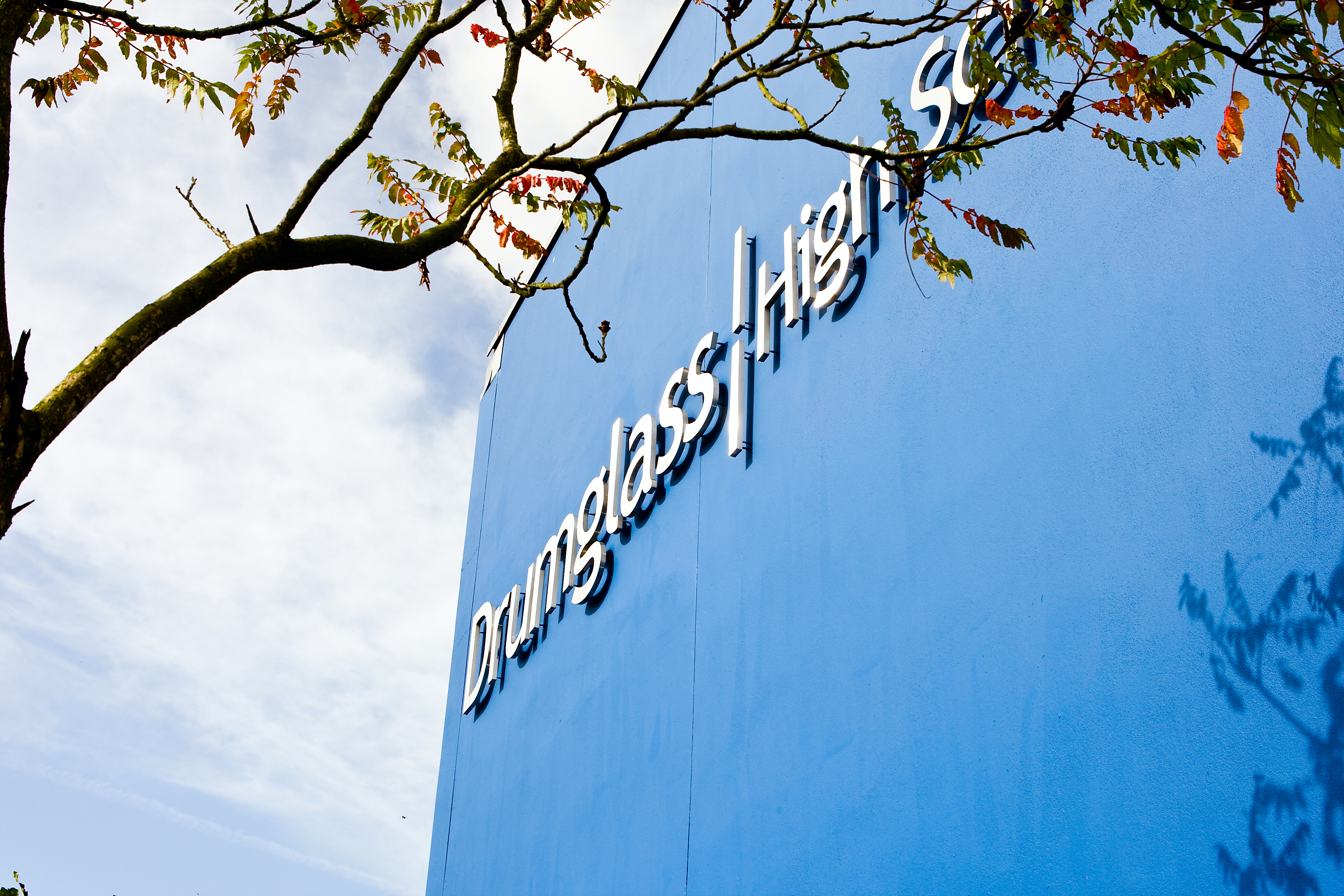 DHS Announcements: 
Tuesday
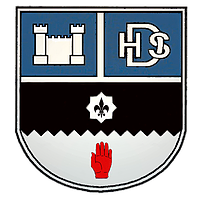 8.35AM - 8.55AM - EAL MORNING CLUB

12.35 – 1.10PM – NETBALL WITH MRS IRVINE ALL YEARS

12.35PM – 1.10PM – MATHS SUPPORT IN MRS WATT’S MATHS ROOM

2.50PM – 4.15PM – U16 (YEAR 11&12) RUGBY WITH MR WILSON

2.50PM – 4PM – GIRLS HOCKEY WITH MRS DAWSON

3.00PM - 4.00PM – EAL HOMEWORK CLUB
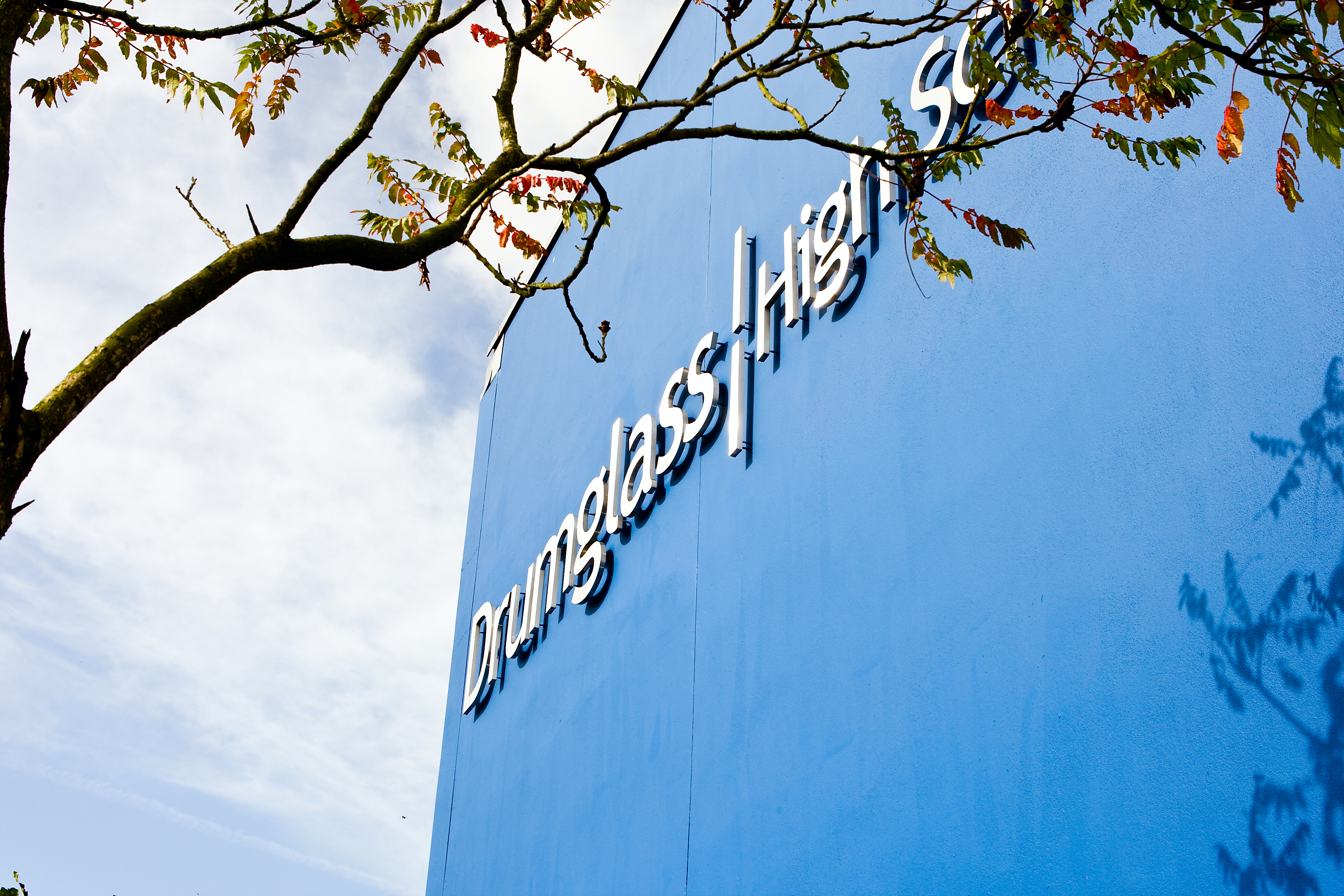 DHS Announcements: 
Wednesday
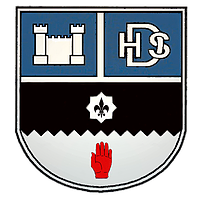 8.35AM - 8.55AM - EAL MORNING CLUB – GSCE SUPPORT YR 10,11 12 (ADVANCED GROUP)

12.35PM – 1.10PM – MUSIC JAMMING SESSION WITH MRS HILL

12.35PM – 1.10PM – PANTO REHEARSAL

2.50PM – 4.00PM - U14 (YEARS 9&10) RUGBY WITH MR WILSON

3.00PM – 4.00PM – GIRLS NETBALL WITH MRS IRVINE

3.00PM – 4.00PM – PANTO REHERSAL
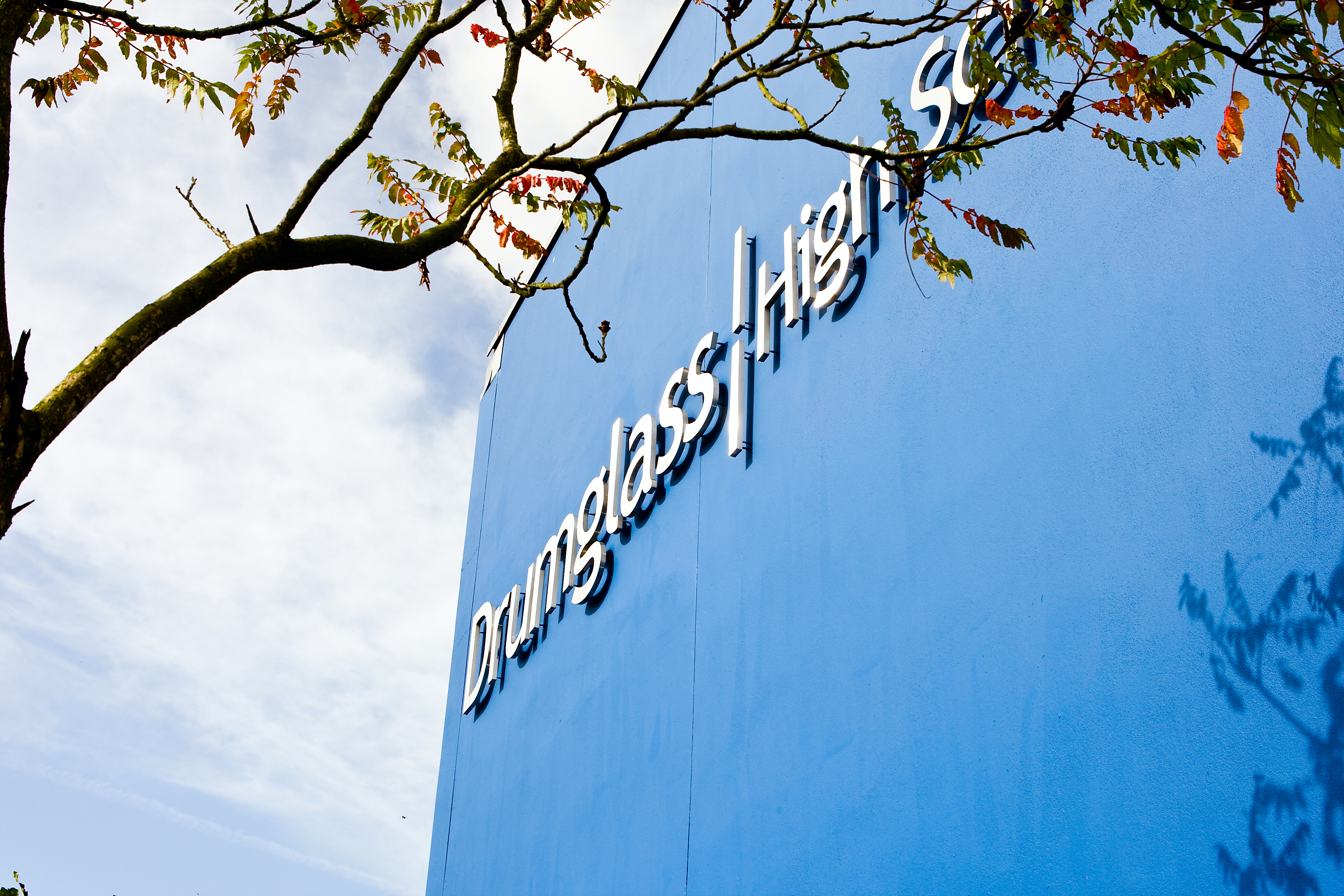 DHS Announcements: 
Thursday
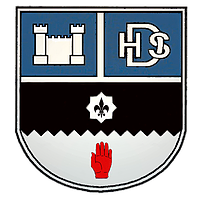 8.35AM – 9.45AM – GSCE MATHS RESIT CLASS WITH MRS HILL

8.35AM - 8.55AM - EAL MORNING CLUB – KS4 PUPILS (YEAR11) 

10.35AM – 10.55AM – JUNIOR SU (YEARS 8&9)

12.35PM – 1.10PM – PANTO REHERSAL

12.35 – 1.10PM – NETBALL WITH MRS IRVINE ALL YEARS

12.35PM – 1.10PM – MATHS BREAKOUT IN MRS WATTS MATHS ROOM

3.00PM – 4.00PM – GIRLS FOOTBALL – MISS HENRY
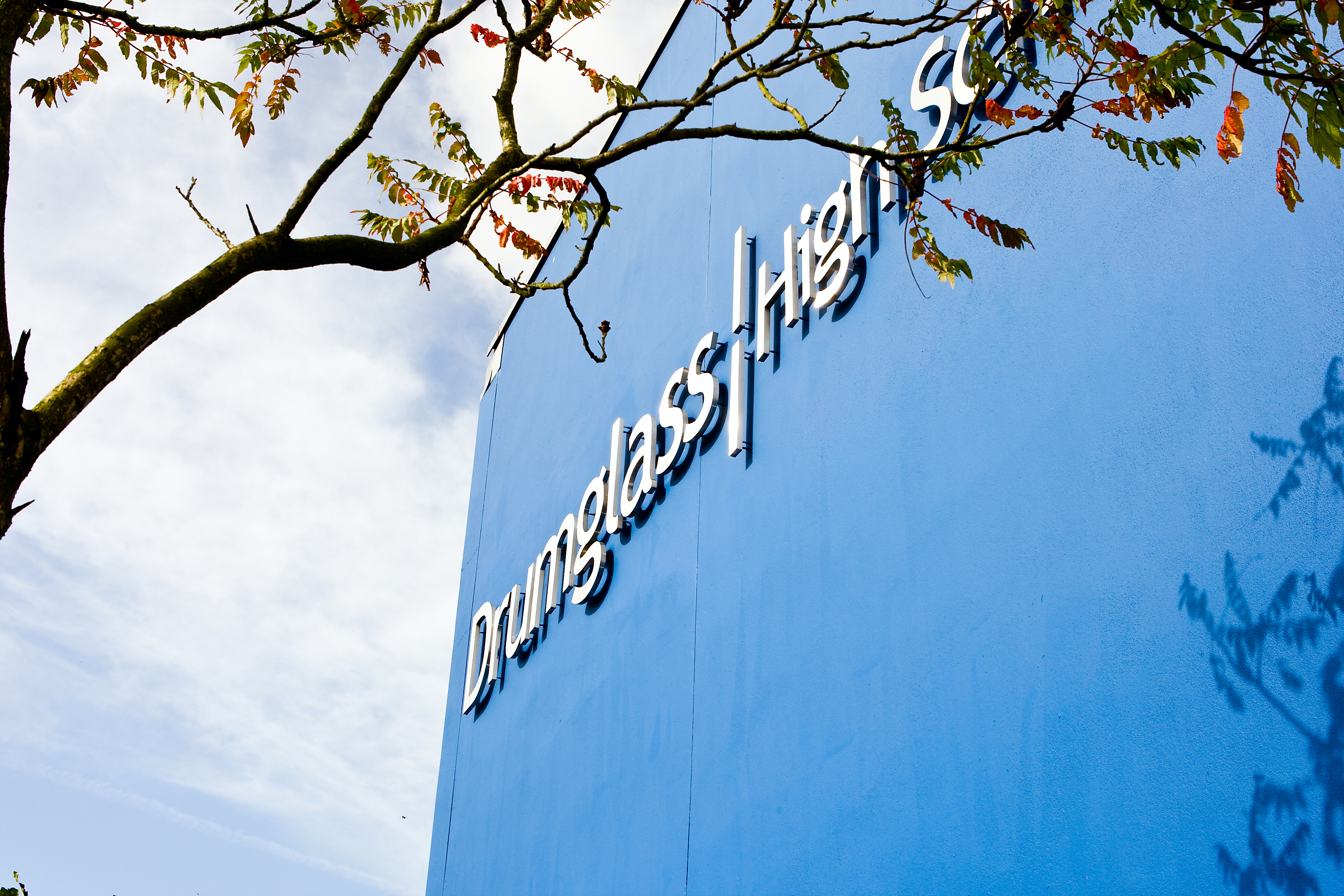 DHS Announcements: 
Friday
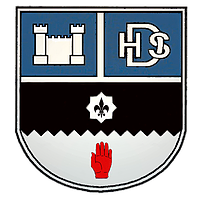 8.35AM - 8.55AM - EAL MORNING CLUB – KS4 PUPILS (YEAR 12) GSCE MATHS SUPPORT

10.55AM – 12.35PM – GUITAR LESSONS WITH MERVYN BRADY
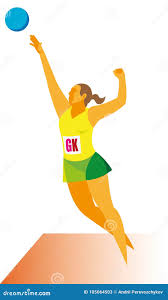 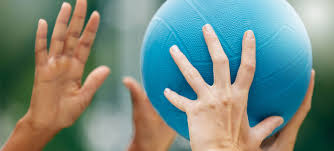 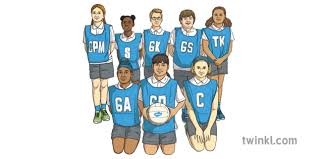 HOUSE NETBALL DATES